Life science in Hagastaden
Updated: 2025-05-15
Questions? info@ssci.se
Life science in Sweden 2022
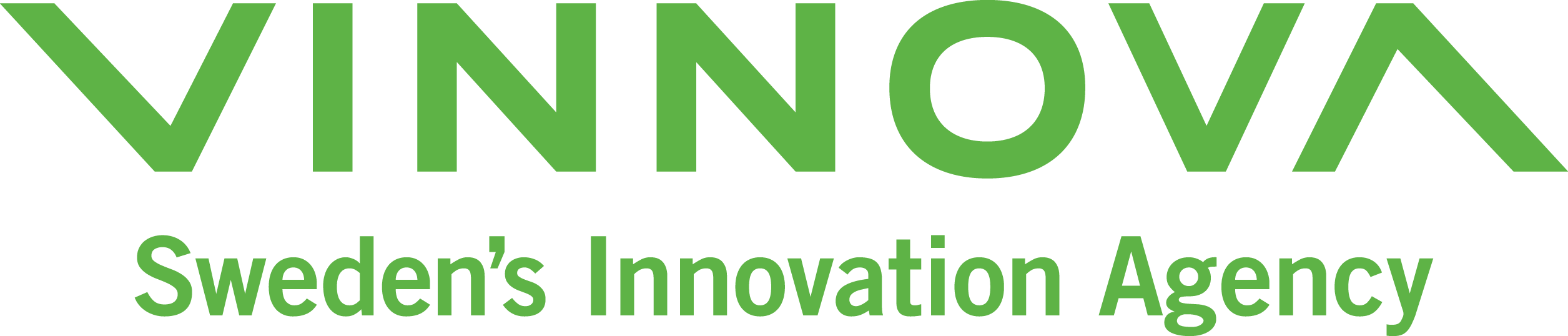 3838
A total of
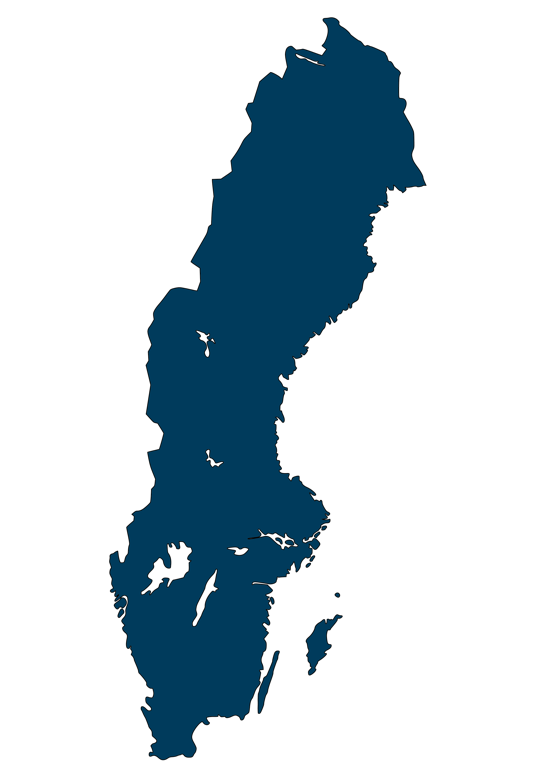 6%North
life science-companies in Sweden
Large companies, >250(31)

Medium-sized companies, 50-249
(156)

Small companies, 10-49
(444)

Micro campanies, 1-9
(1257)

Companies without employees*
(1950)
51%East
18%West
5%South-East
20%South
Source: Vinnova 2024, refer to 2022.
*Companies without employees can, for example, be newly established businesses where no one has been hired yet, or where the owners invoice instead of taking a salary. This also includes companies for which information about the number of employees is missing.
Life science in Stockholm/Uppsala 2023
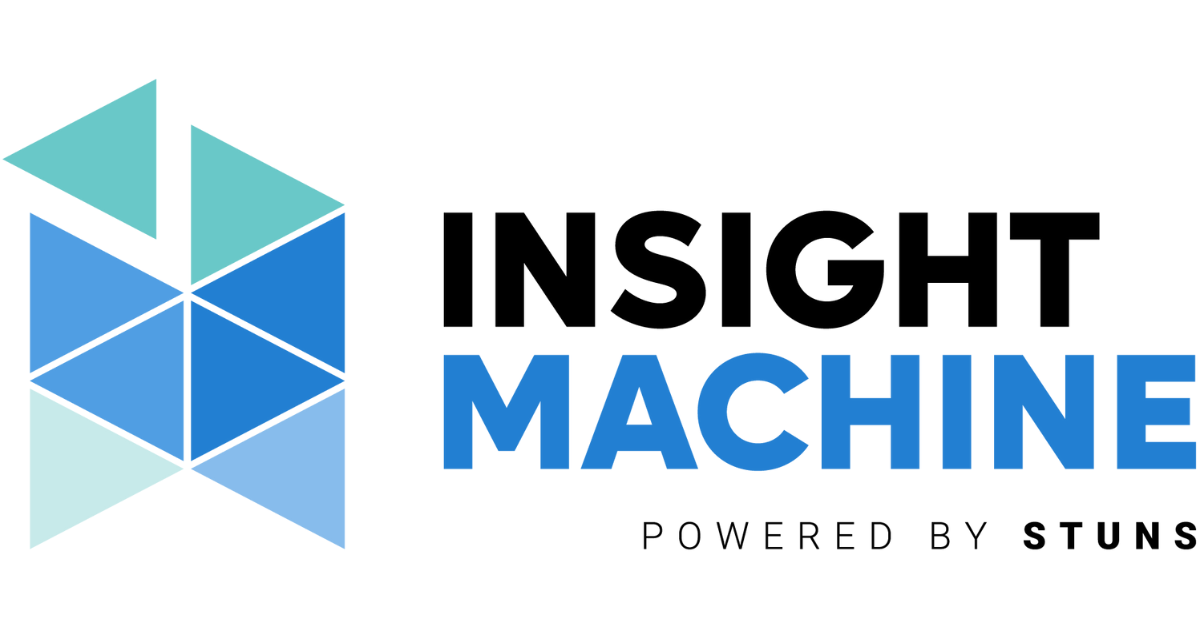 2010
A total of
life science-companies in Stockholm/Uppsala, of which 1473 had a turnover >0
Large companies, >250(16)

Medium-sized companies, 50-249
(101)

Small companies, 10-49
(234)

Micro companies, 1-9
(756)


Companies without employees
(903)
45%
Source: STUNS Insight Machine, regional analysis by Stockholm Science City.Refers to companies registered in Stockholm and Uppsala counties, 2023.
Life science in Hagastaden 2023
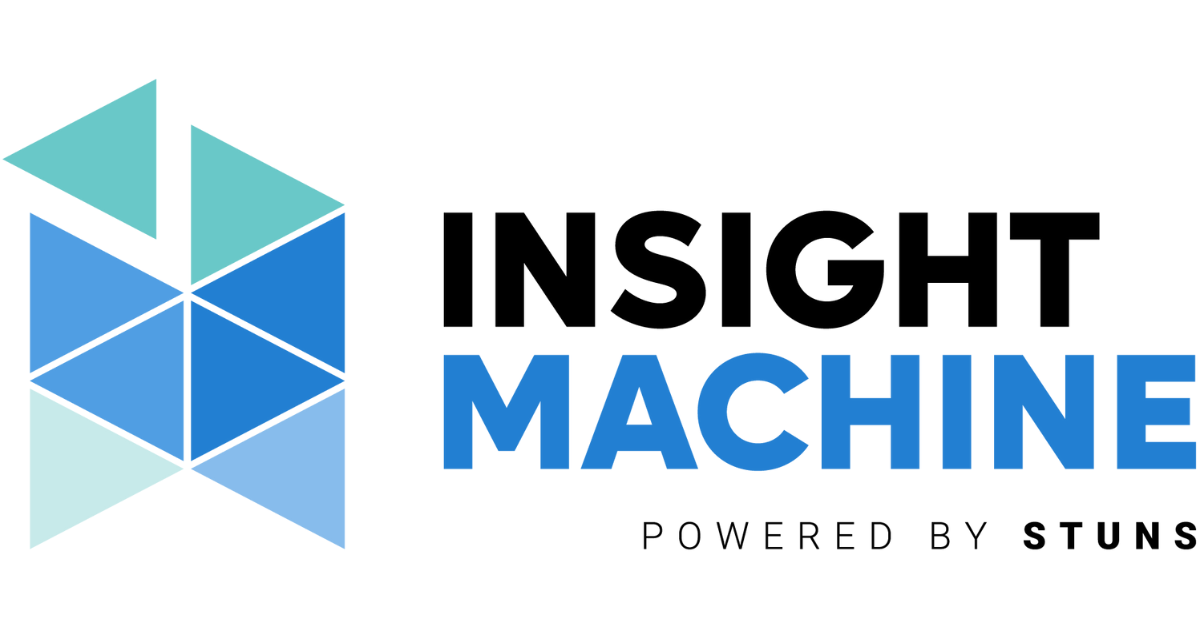 165
A total of
161 companies 2022
life science companies in Hagastaden,of which 120 had a turnover greater than zero
Large companies, >250(4)

Medium-sized companies, 50-249
(14)

Small companies, 10-49
(29)

Micro companies, 1-9
(63)


Companies without employees
(55)
38%
Source: STUNS Insight Machine, regional analysis by Stockholm Science City.Refers to companies registered in Hagastaden, 2023.
Life science in Hagastaden 2023
Number of employees
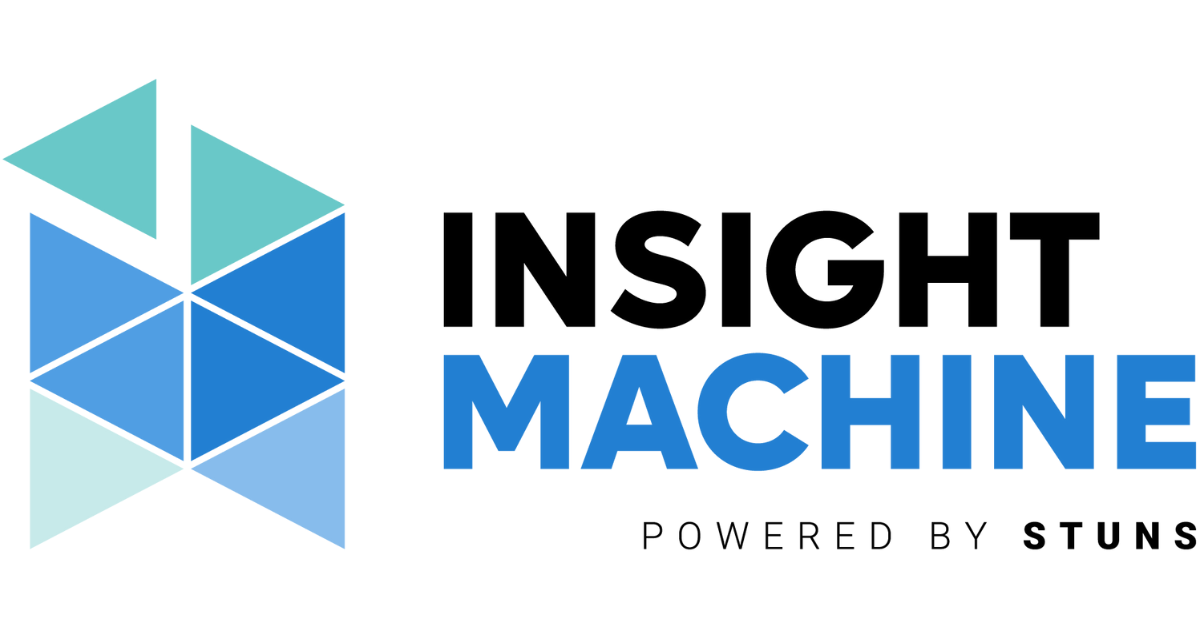 2899
A total of
*
2188 employees 2022
Employees in life science companies in Hagastaden,of which 2887 employed by companies with a turnover >0
Large companies>250(793)

Medium-sized companies 50-249
(1169)

Small companies, 10-49
(732)


Micro companies, 1-9
(205)
Source: STUNS Insight Machine, regional analysis by Stockholm Science City.Refers to companies registered in Hagastaden, 2023.
* Excluding SOBI. AstraZeneca has been manually added with 250 employees in Hagastaden.
Life science in Hagastaden 2023
Revenue
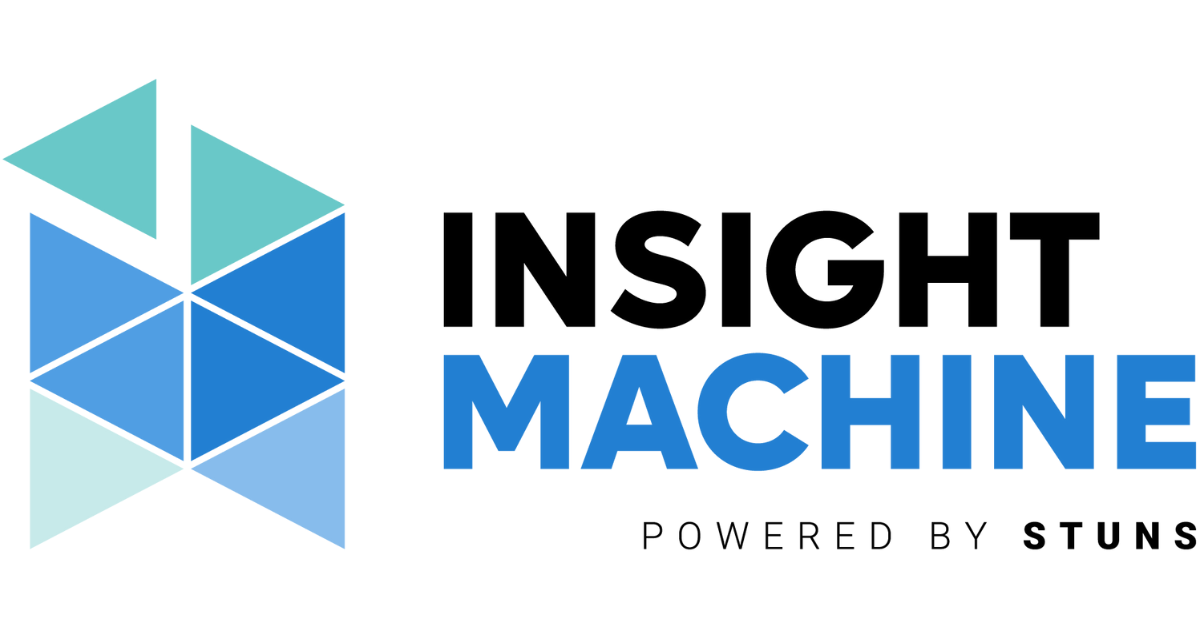 24bn
A total of
11,5 bn  2022
Revenue of life science companies in Hagastaden
Large companies >250

Medium-sized companies 50-249


Small companies, 10-49


Micro companies, 1-9


Companies without employees
Source: STUNS Insight Machine, regional analysis by Stockholm Science City.Refers to companies registered in Hagastaden, 2023
* Excluding SOBI and Astra Zeneca
Life science in Hagastaden 2025
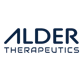 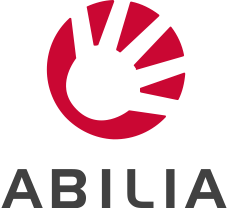 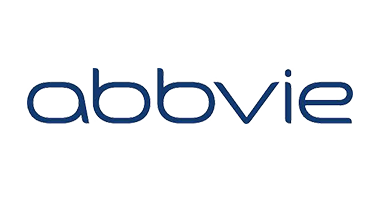 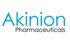 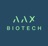 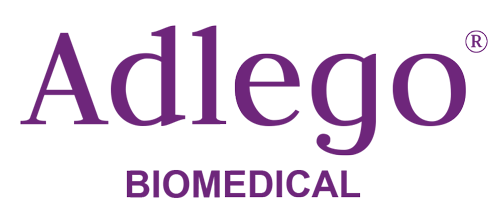 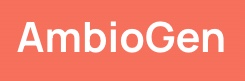 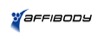 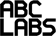 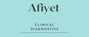 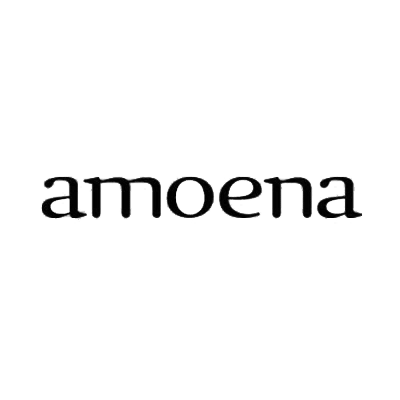 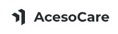 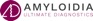 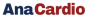 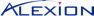 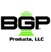 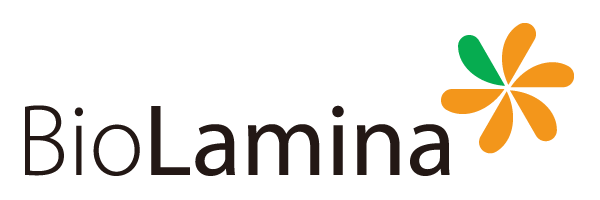 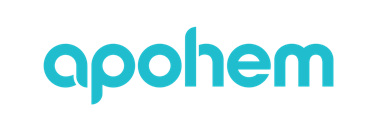 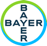 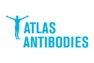 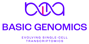 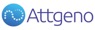 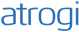 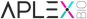 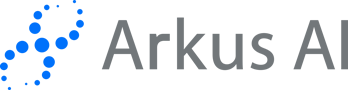 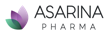 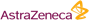 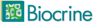 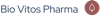 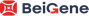 BiotargetEngagement Interest Group AB
Cfe Innovation and Consulting AB
Cmm Innovation AB
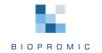 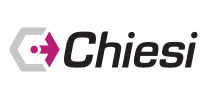 Stockholm city 
Bioseeker Group AB
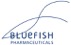 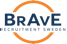 Carme AB
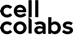 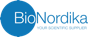 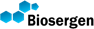 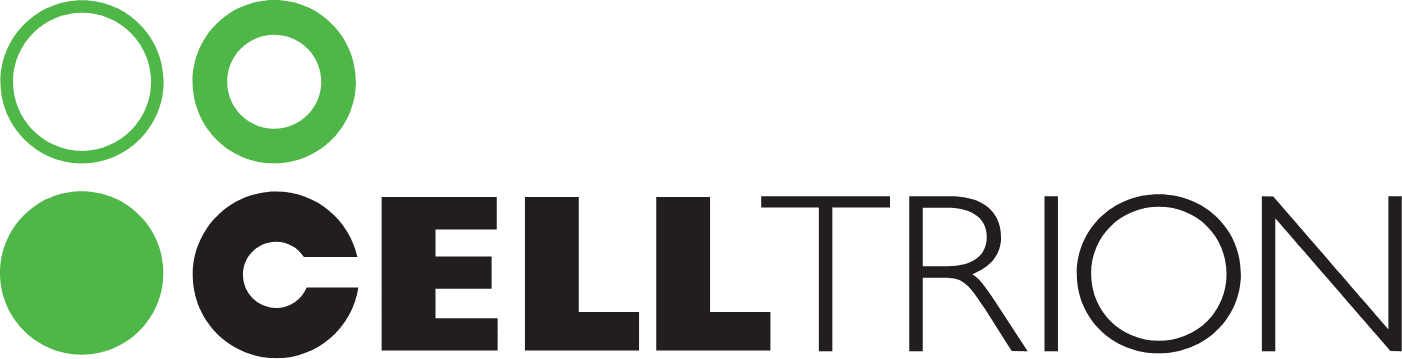 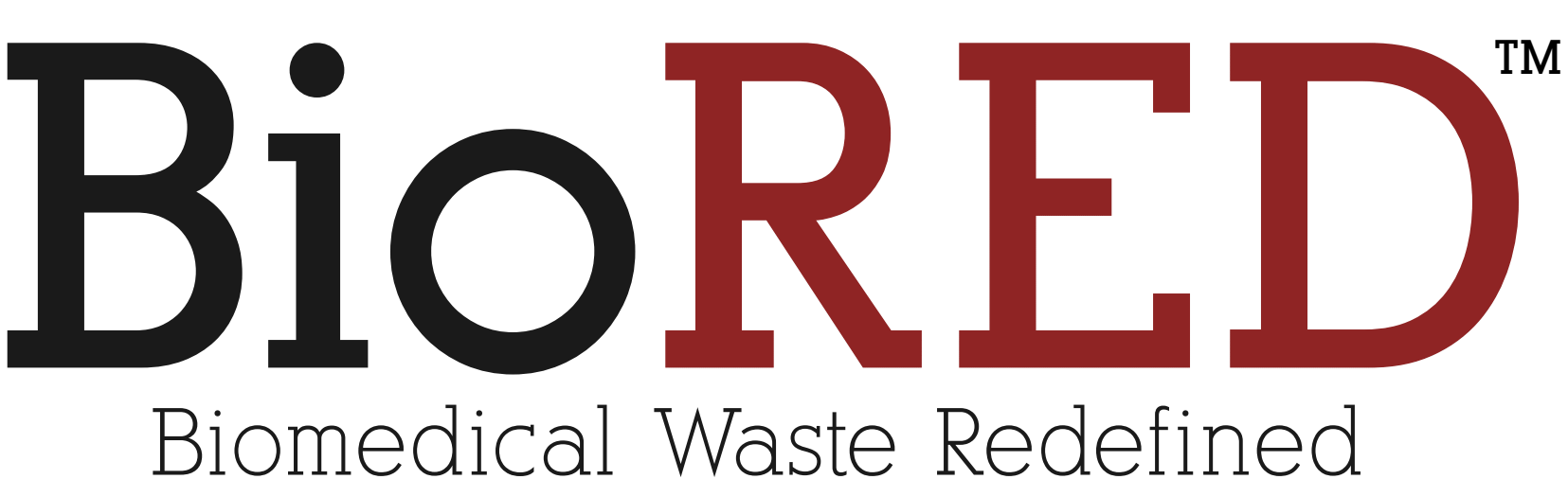 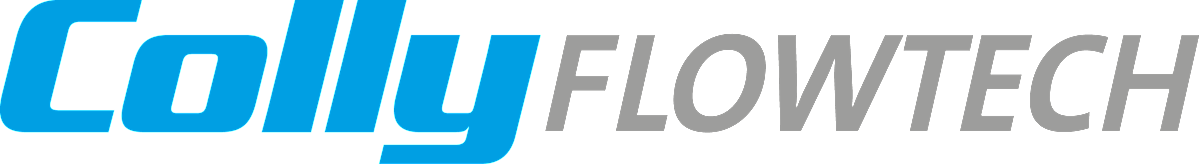 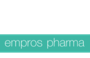 Curara AB
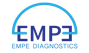 Cubase BioAB
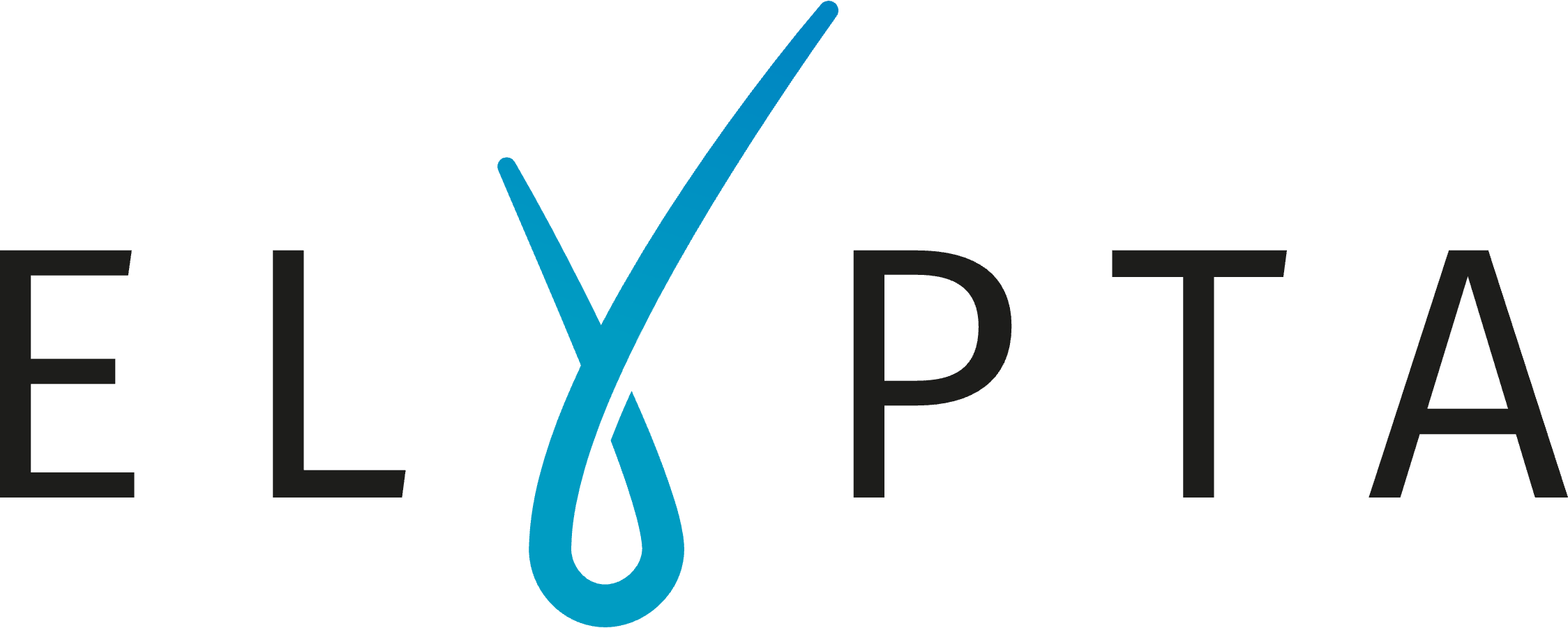 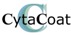 Cremed AB
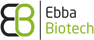 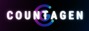 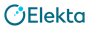 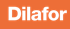 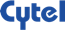 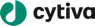 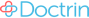 Farmett Läkemedel Aktiebolag
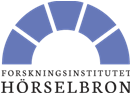 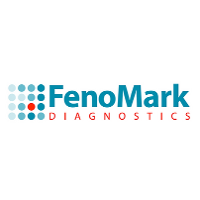 Health Amplify AB
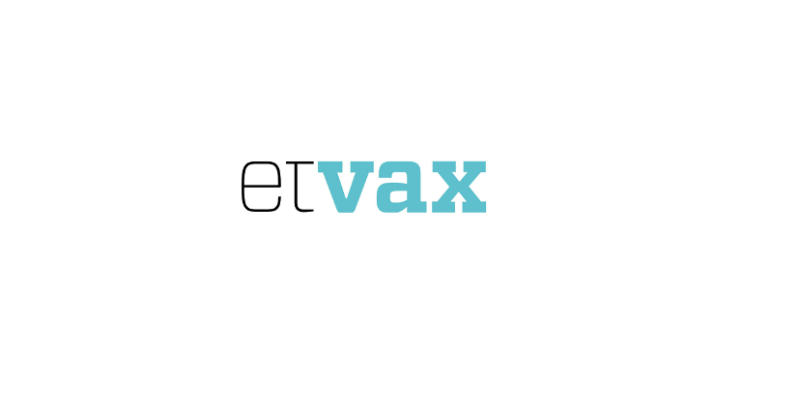 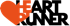 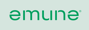 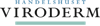 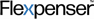 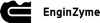 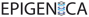 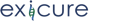 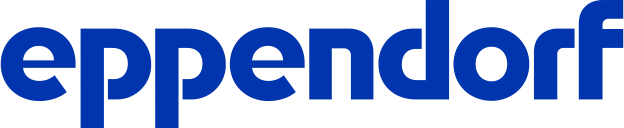 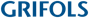 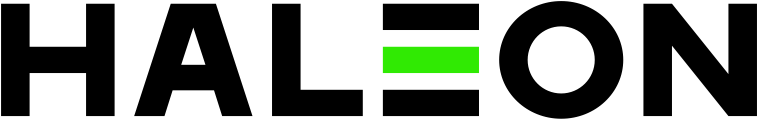 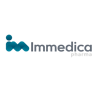 185
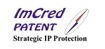 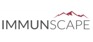 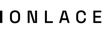 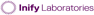 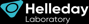 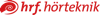 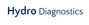 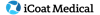 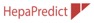 LivMedStockholm AB
LDS Consulting AB
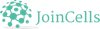 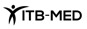 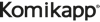 KEBRIS AB
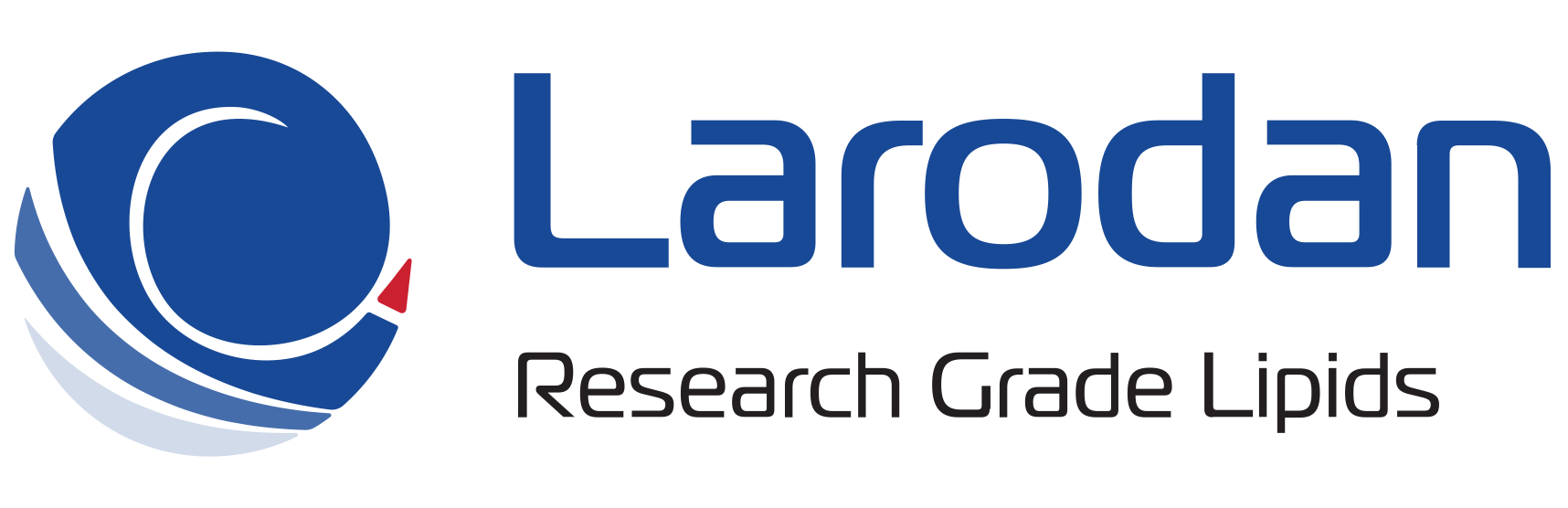 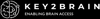 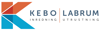 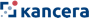 Mental Health 
In Mind International AB
MathiasCardner AB
MedigeliumAB
Microbalance Sweden AB
life science-companies
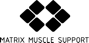 Mednessity AB
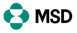 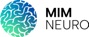 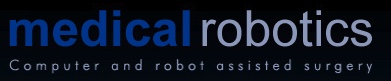 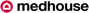 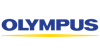 MSHInnovations AB
Nordic Range AB
Olive &Crown AB
Ortopedic care Scandinavia AB
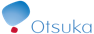 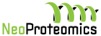 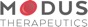 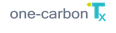 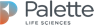 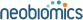 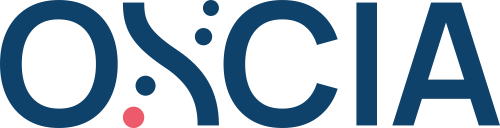 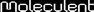 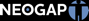 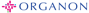 Precision Medicine Health Performance Longevity AB
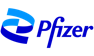 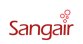 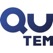 Regenmed Solutions AB
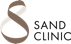 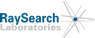 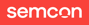 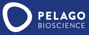 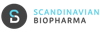 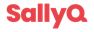 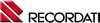 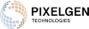 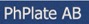 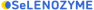 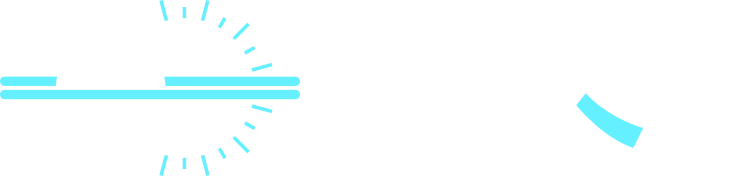 SW HydroInvest AB
SemairDiagnostics AB
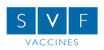 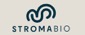 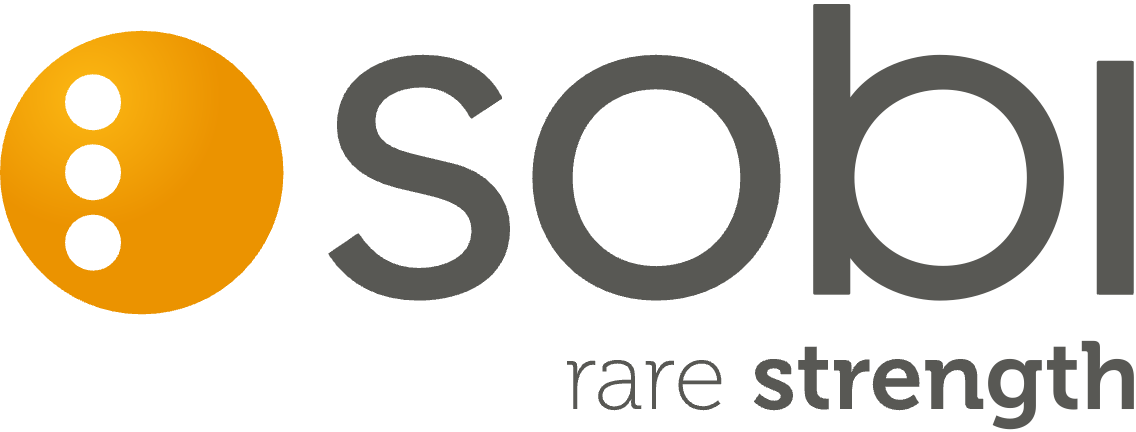 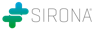 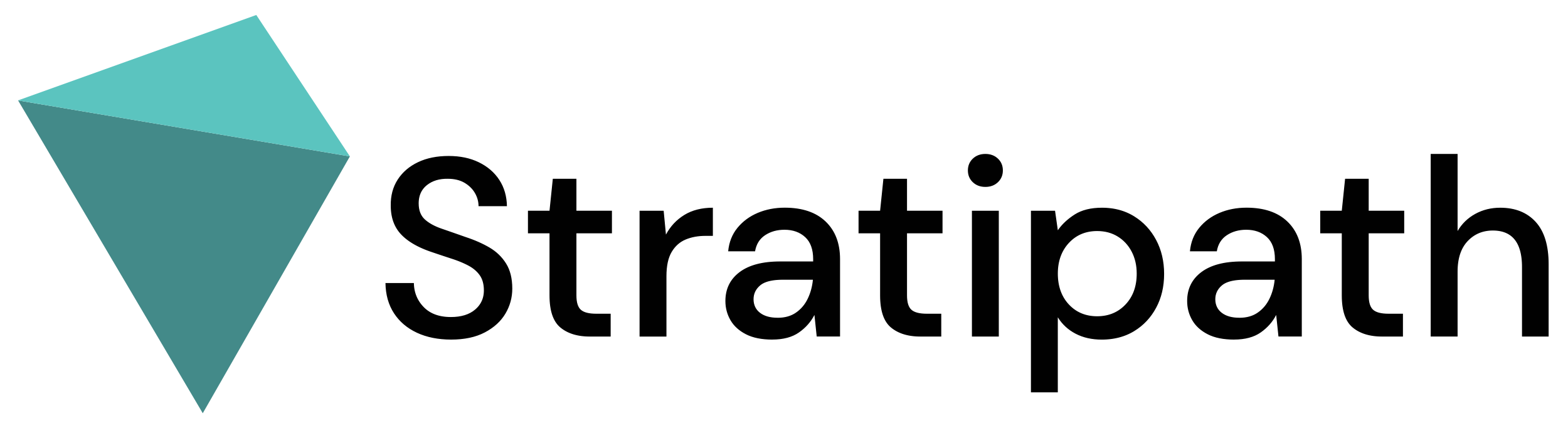 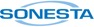 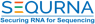 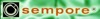 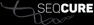 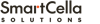 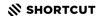 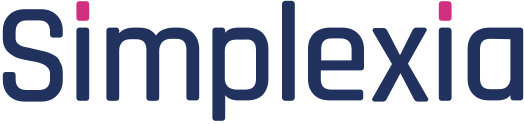 Translational Medicine International AB
Treström Consultancy AB
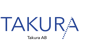 Wahtsui Biotech AB
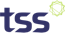 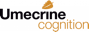 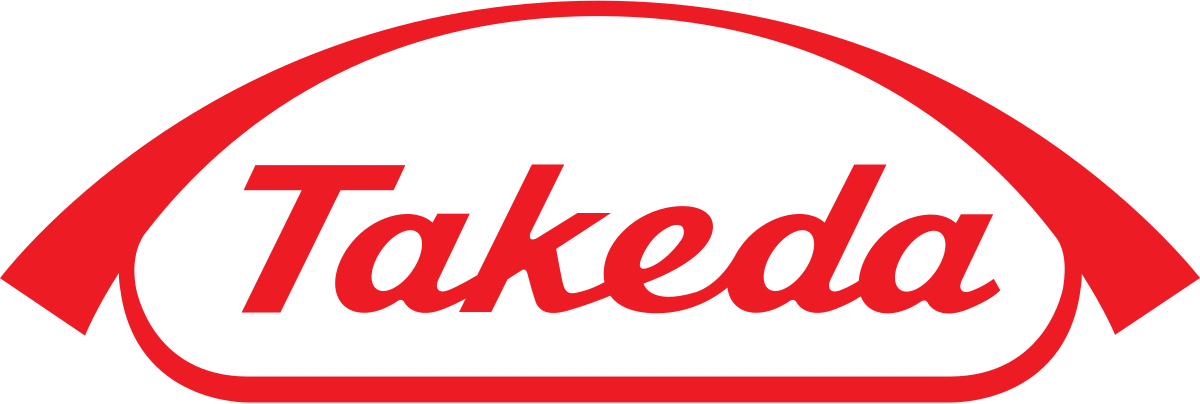 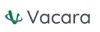 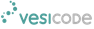 Ullmed AB
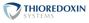 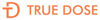 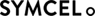 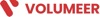 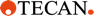 Zelibra AB
Women's Heart Health Stockholm AB
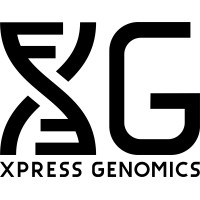 We connect care Sweden AB
Xolve AB
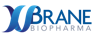 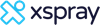 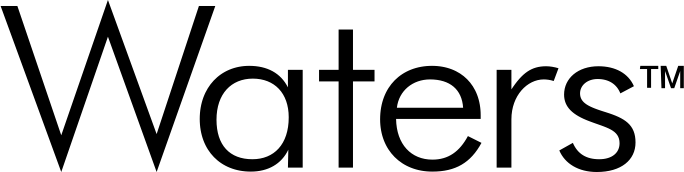 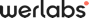 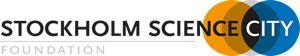 Note! The image shows 174 logos and company names. There are a total of 185 companies in Hagastaden. In some cases, multiple limited companies share the same logo, which explains the difference in numbers. The image includes both life science companies registered in Hagastaden and companies that have offices in the area, even if their headquarters are located elsewhere.
All life science companies with a visiting address in Stockholm/Uppsala are listed at ssci.se
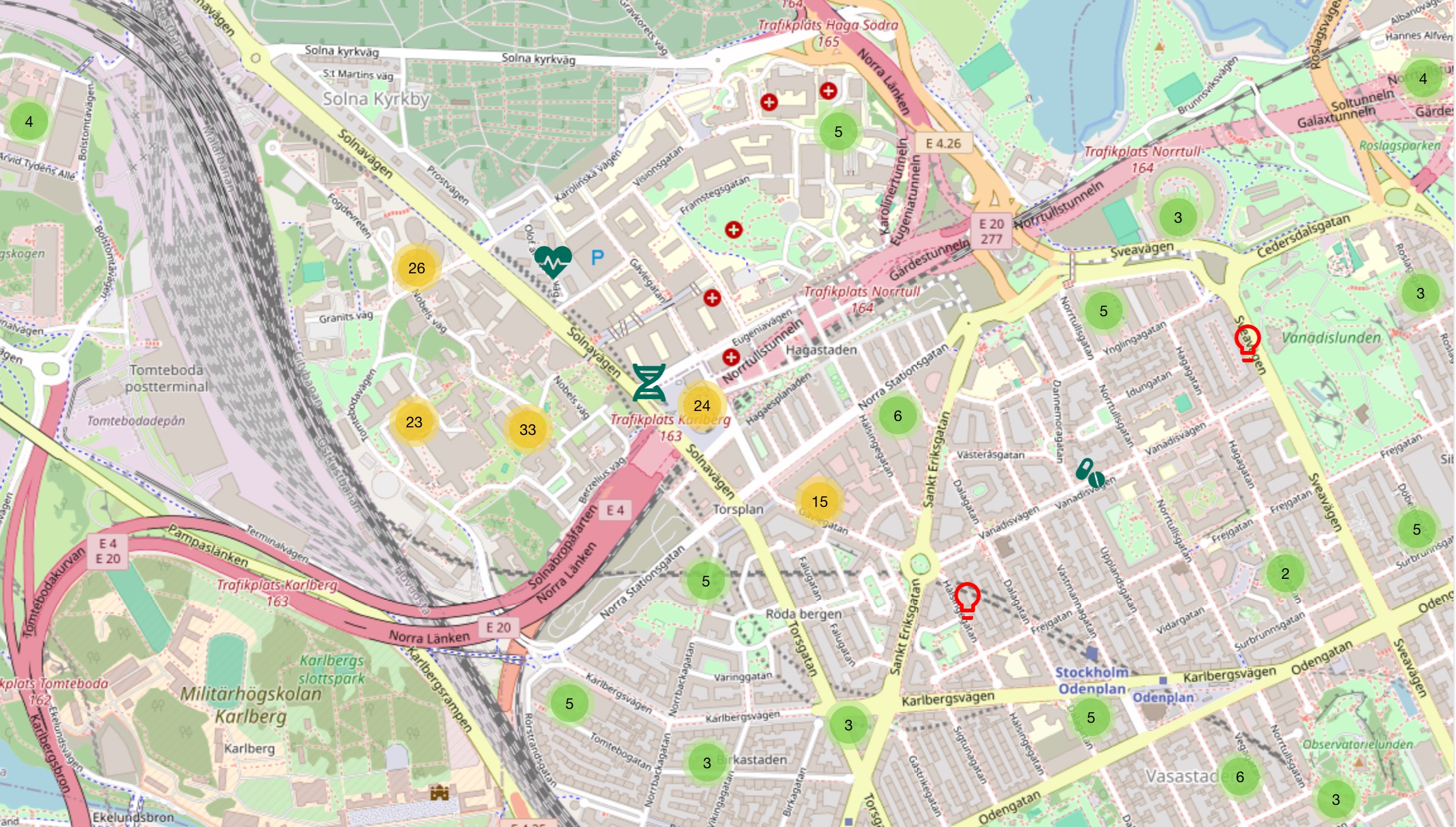 Link to map
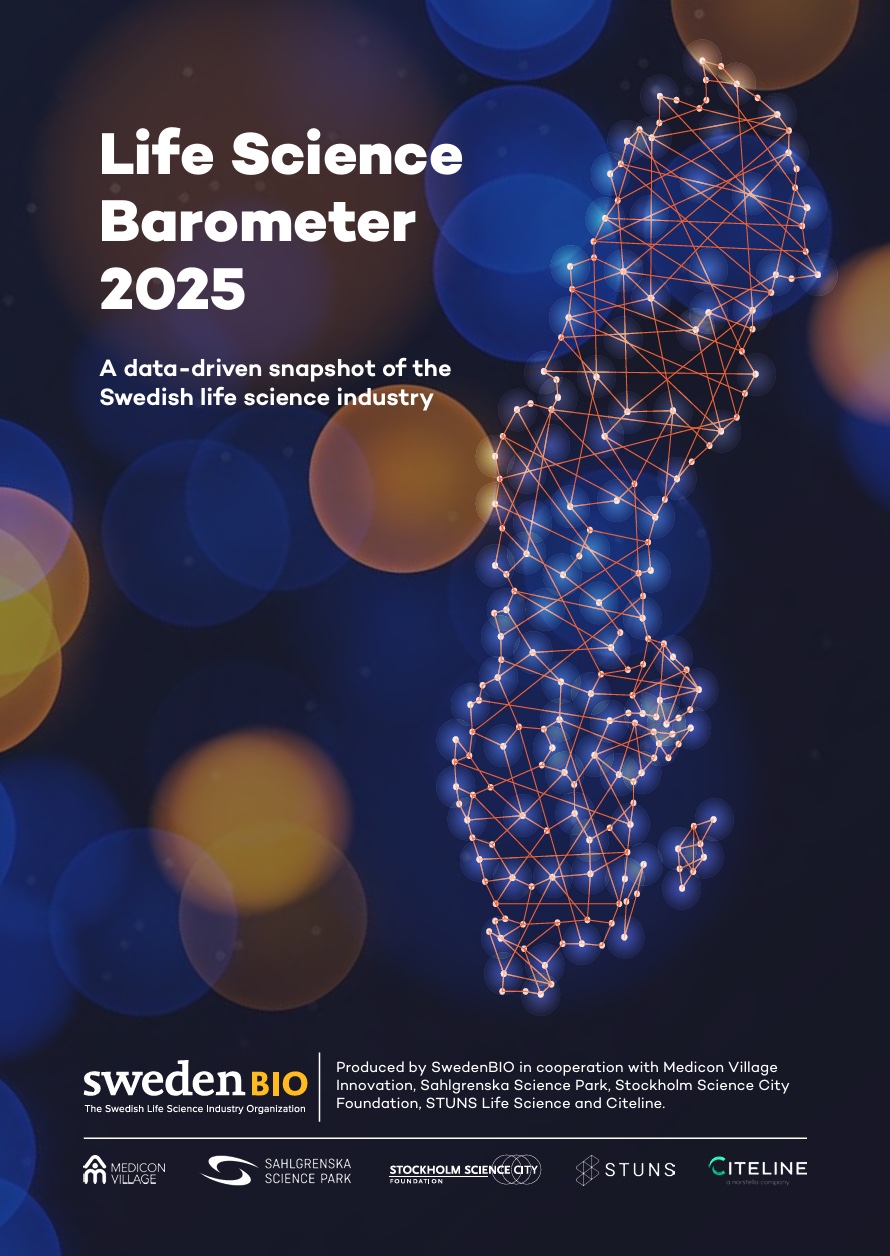 Life Science Barometer 2025Responses from 207 business leaders, of whom 125 are based in Stockholm/Uppsala
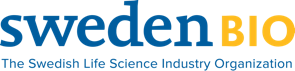 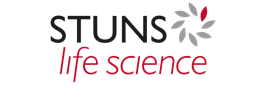 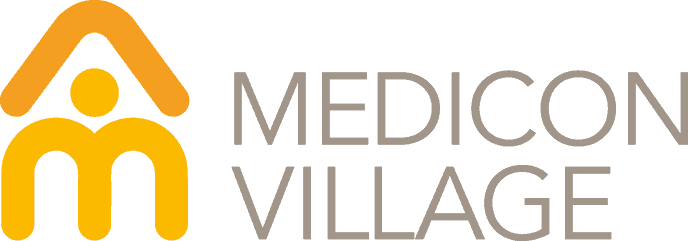 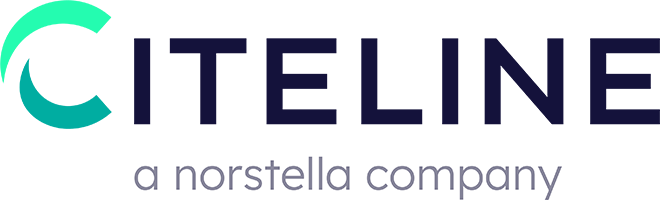 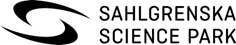 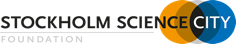 Life science in Stockholm/Uppsala
Expansion Plans for 2025
54%
of companies (68) plan to hire additional staff
27%
of companies (34) plan to hire more consultants
23%
of companies (29) plan to increase their office space
12%
of companies (15) plan to increase their laboratory space
Read the full report
Source: SwedenBIO Life Science Barometer 2025.
Thank you!
Questions? info@ssci.se
Disclaimer: The national data in this presentation is sourced from Vinnova. The full Vinnova report can be found here. The regional data in this report comes from Insight Machine, a database operated by STUNS. More information about sources, data collection, and additional insights on life science companies in Sweden is available there. The compilation has been done to the best of our ability, and any inaccuracies or discrepancies are gratefully received via info@ssci.se.